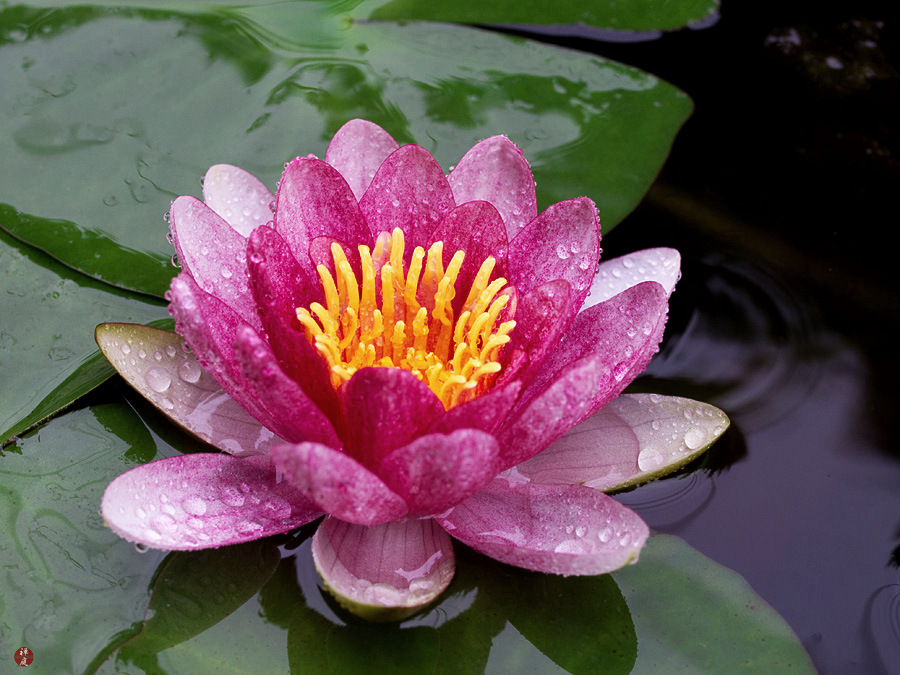 স্বাগতম
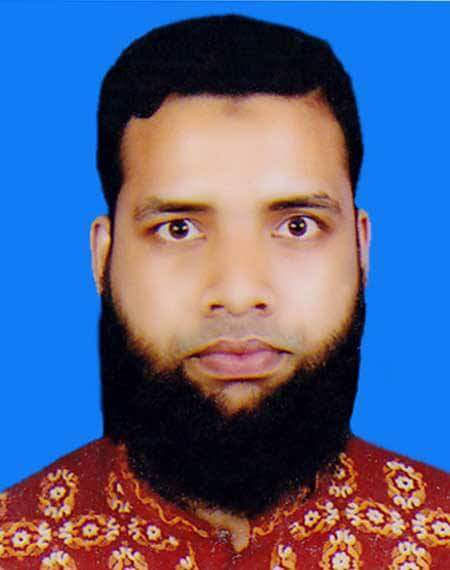 পরিচিতি
মুহাম্মদ শাহীদ উদ্দিন
প্রভাষক, রাষ্ট্রবিজ্ঞান বিভাগ
সরকারি শাহবাজপুর কলেজ, লালমোহন, ভোলা।
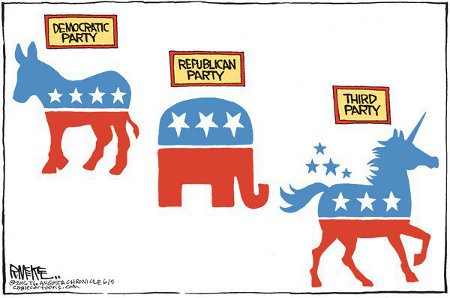 নিচের ছবিগুলো লক্ষ কর এবং আজকের পাঠের শিরোনাম নিয়ে চিন্তা কর!
This Photo by Unknown Author is licensed under CC BY
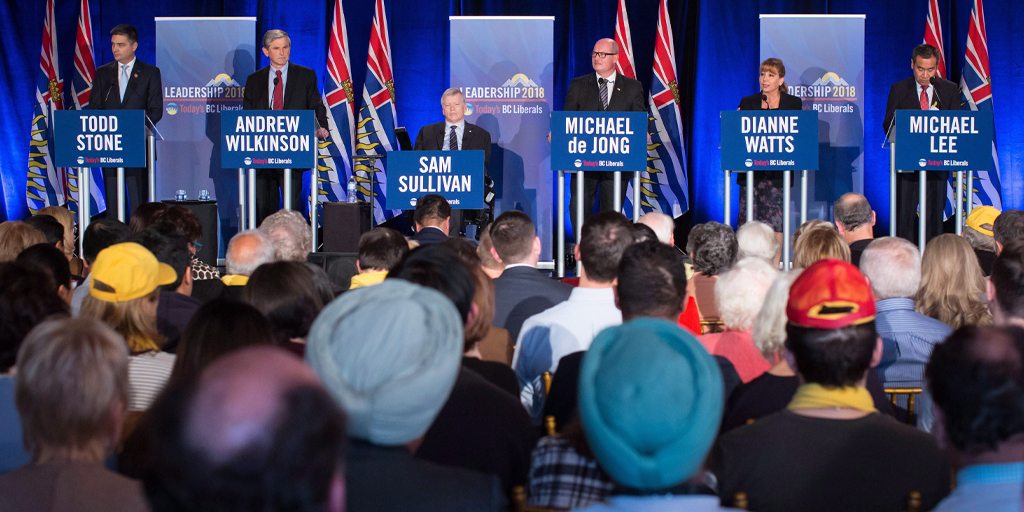 This Photo by Unknown Author is licensed under CC BY-ND
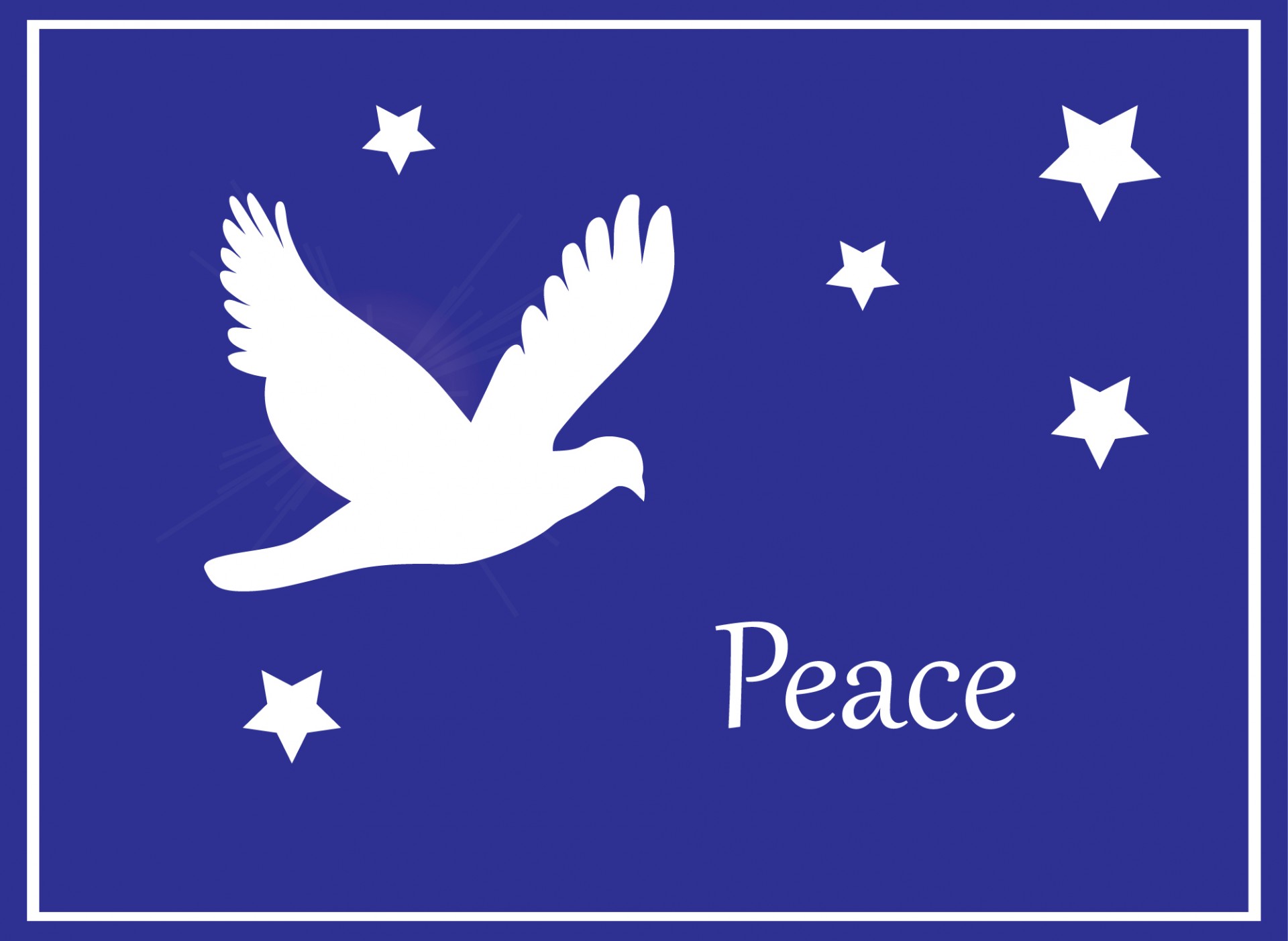 আজকের পাঠ
রাজনৈতিক দল; বৈশিষ্ট্য ও কার্যাবলি
অধ্যায়ঃ ০৬
পৌরনীতি ও সুশাসন ১ম পত্র
একাদশ শ্রেণি
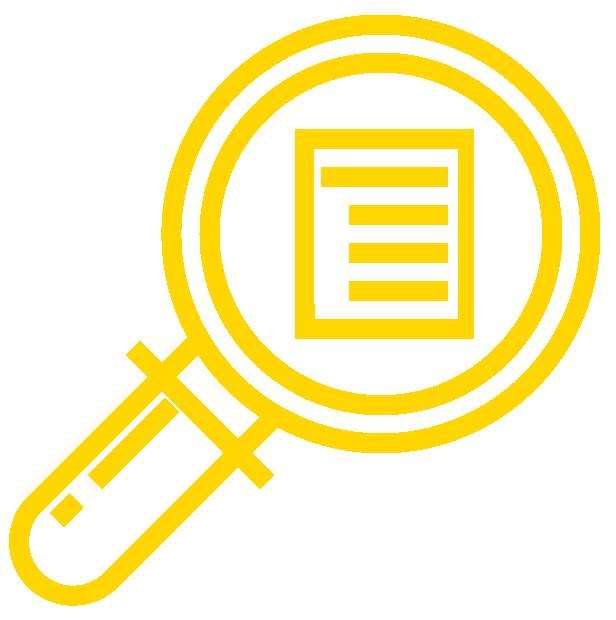 শিখনফল
আজকের পাঠ শেষে শিক্ষার্থীরা
রাজনৈতিক দলের ধারণা ব্যাখ্যা করতে পারবে।
রাজনৈতিক দলের বৈশিষ্ট্য ব্যাখ্যা করতে পারবে।
রাজনৈতিক দলের কার্যাবলি ব্যাখ্যা করতে পারবে।
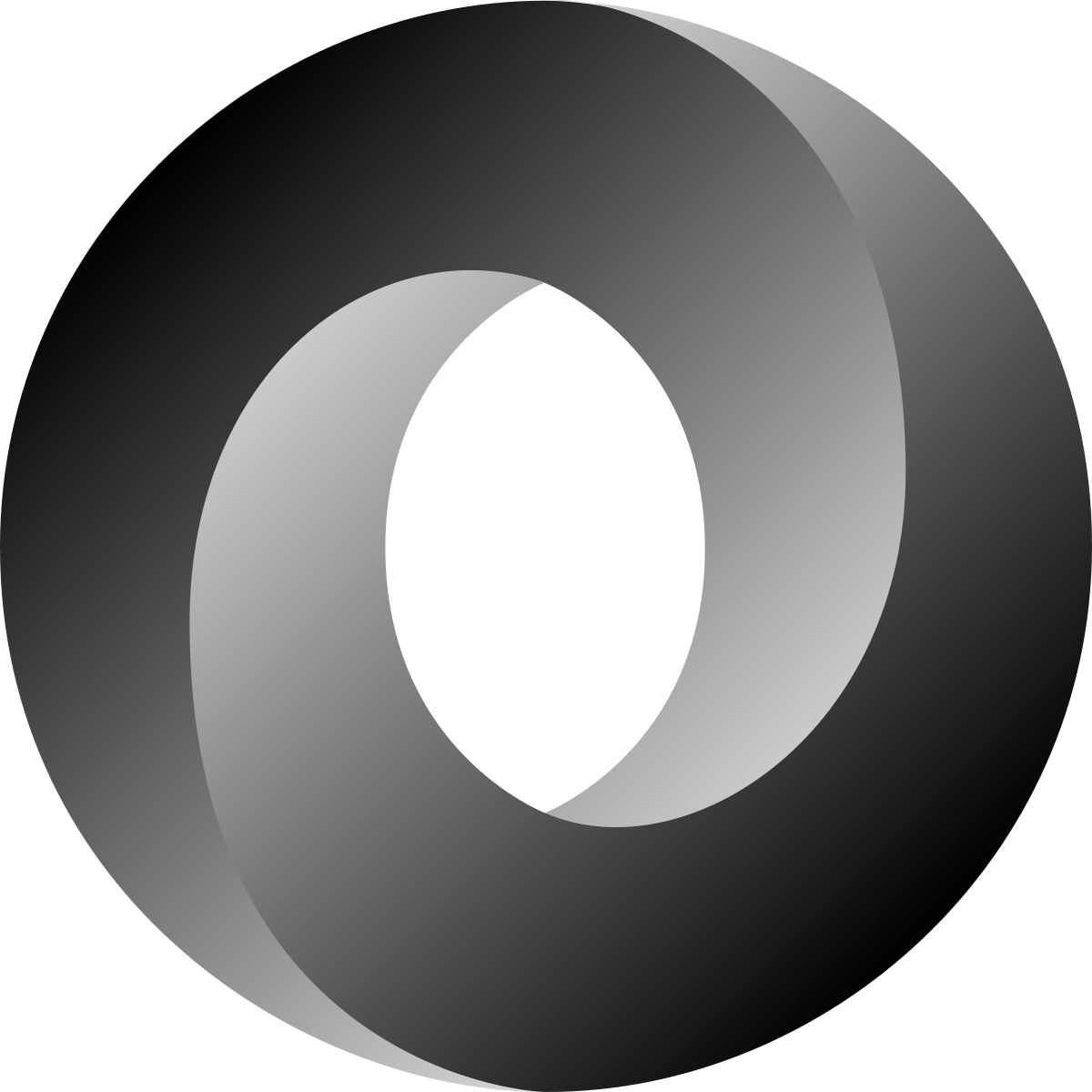 রাজনৈতিক দলের ধারণাঃ

রাজনৈতিক দল হলো একটি গোষ্ঠী যারা কোনো নীতি বা আদর্শের সমর্থনে সংগঠিত হয়ে নিয়মতান্ত্রিকভাবে রাজনৈতিকভাবে ক্ষমতা দখলের চেষ্টা করে এবং সরকার গঠন করে।

অধ্যাপক এলান আর বল (Alan R. Ball) বলেন,
“রাজনৈতিক দল বলতে এমন জনসংগঠনকে বোঝায় যা এককভাবে বা অন্যান্য দলের সাথে একযোগে রাজনৈতিক ক্ষমতা দখলের চেষ্টা করে।”
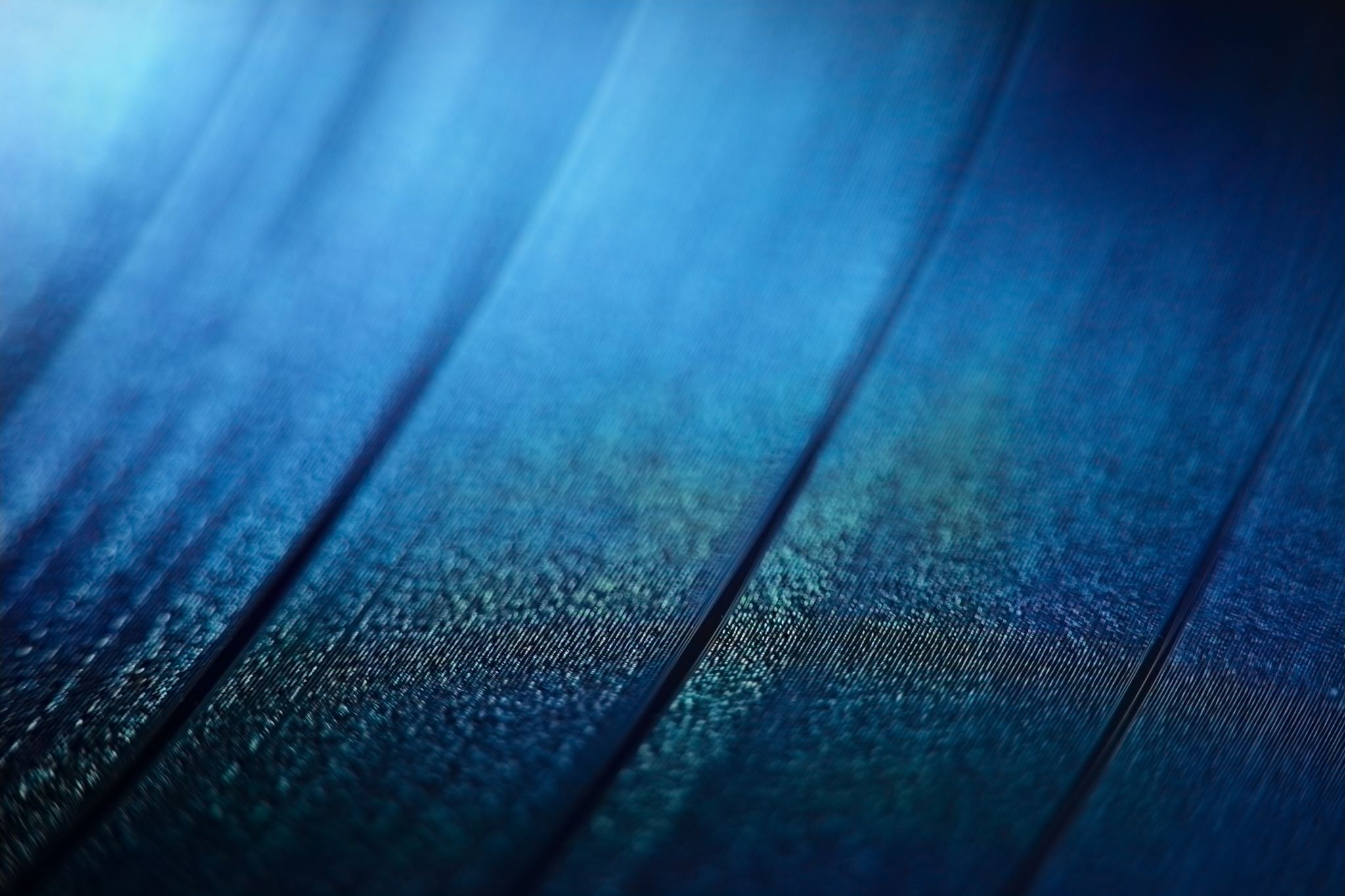 সবাইকে ধন্যবাদ
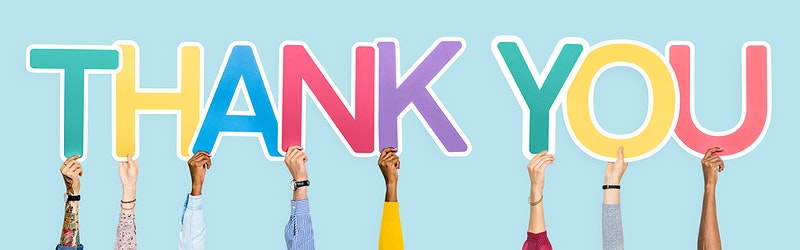